Поддержка промышленных предприятий в 2017 году
Областное государственное автономное учреждение «Государственный фонд развития промышленности Челябинской области». Учредитель – Министерство экономического развития Челябинской области.
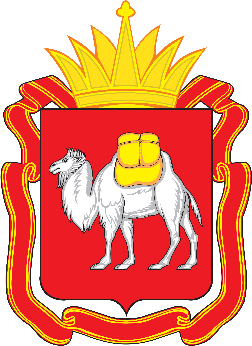 1
Направления работы фонда
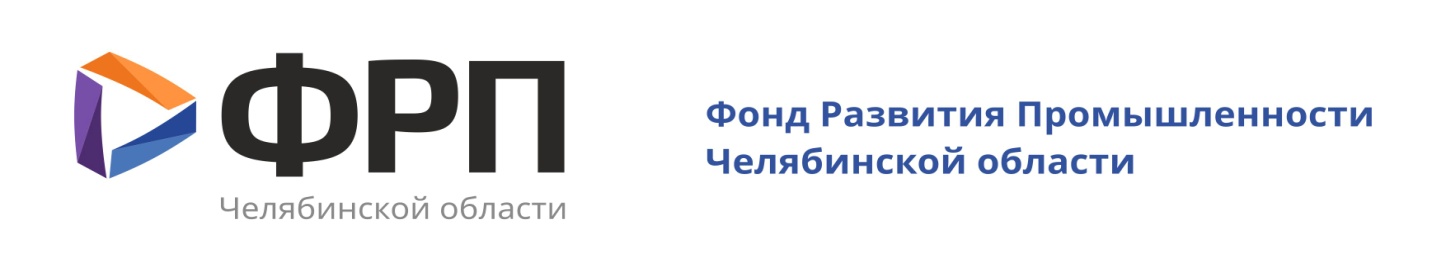 Проводник и источник региональной и федеральной финансовой  поддержки промышленности
Фонд Развития промышленности
Российской Федерации
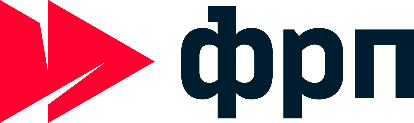 2
2
Программы фонда
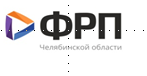 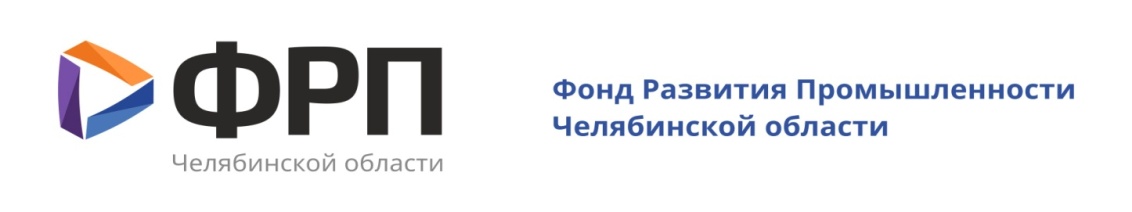 +
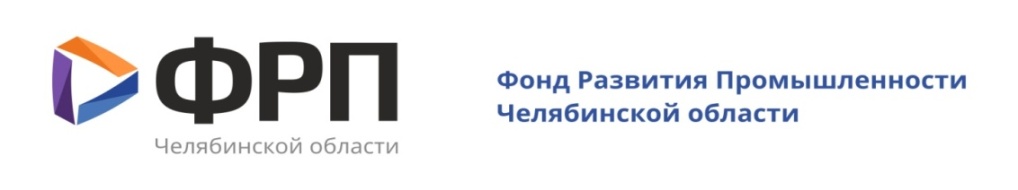 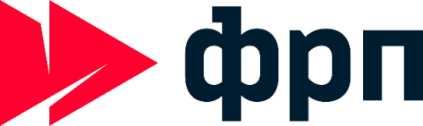 ПРОЕКТЫ РАЗВИТИЯ
СОВМЕСТНЫЕ ЗАЙМЫ
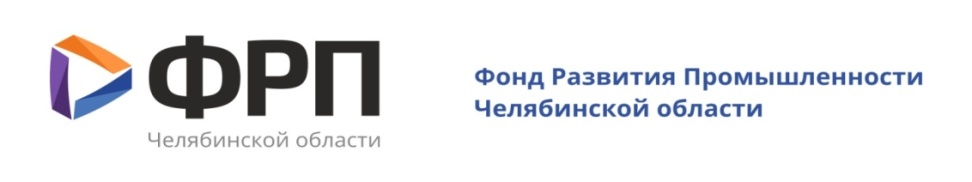 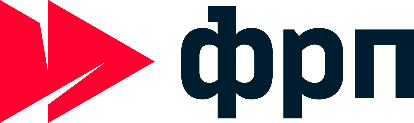 Фонд Развития промышленности
Российской Федерации
Фонд Развития промышленности
Челябинской области
3
3
Условия предоставления займа
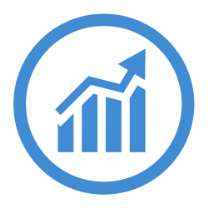 Условия предоставления займа:
Софинансирование со стороны заявителя, частных инвесторов 
или банков: 
50% 
бюджета проекта
В том числе за счет собственных средств Заявителя/средств акционера 
≥ 15% 
от суммы займа
Годовой объем продаж новой продукции - не менее 50% от суммы займа, начиная со 2 года серийного производства
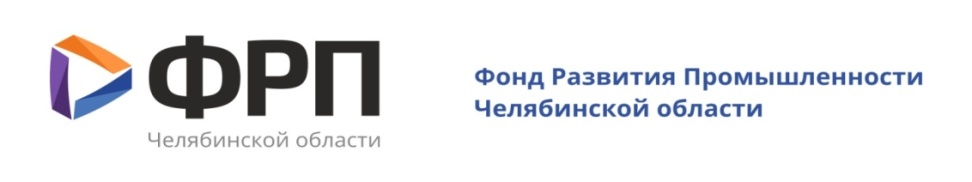 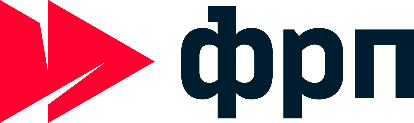 Фонд Развития промышленности
Российской Федерации
Фонд Развития промышленности
Челябинской области
4
4
Программа «Проекты развития»
Критерии, предъявляемые к проектам:
Приоритетные направления промышленности
Производство конкурентоспособной и высокотехнологичной продукции с импортозамещающим или экспортным потенциалом
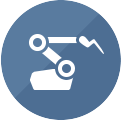 Ставка– 5% годовых
Cумма займа
от 2 до 20 млн. руб.
Срок займа не более 5 лет
Общий бюджет проекта от 4 млн. руб.
5
Программа «Совместные займы»
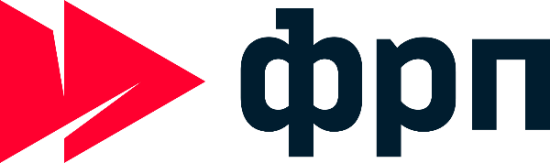 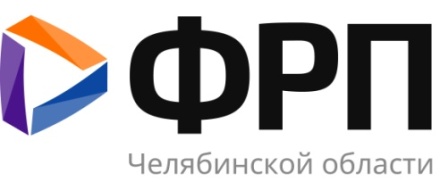 Федеральный фонд
+
70%
30%
Cумма займа
от 20 до 100 млн. руб.
16 июня 2016 г. 
Соглашение о совместном финансировании проектов
Ставка  5% годовых
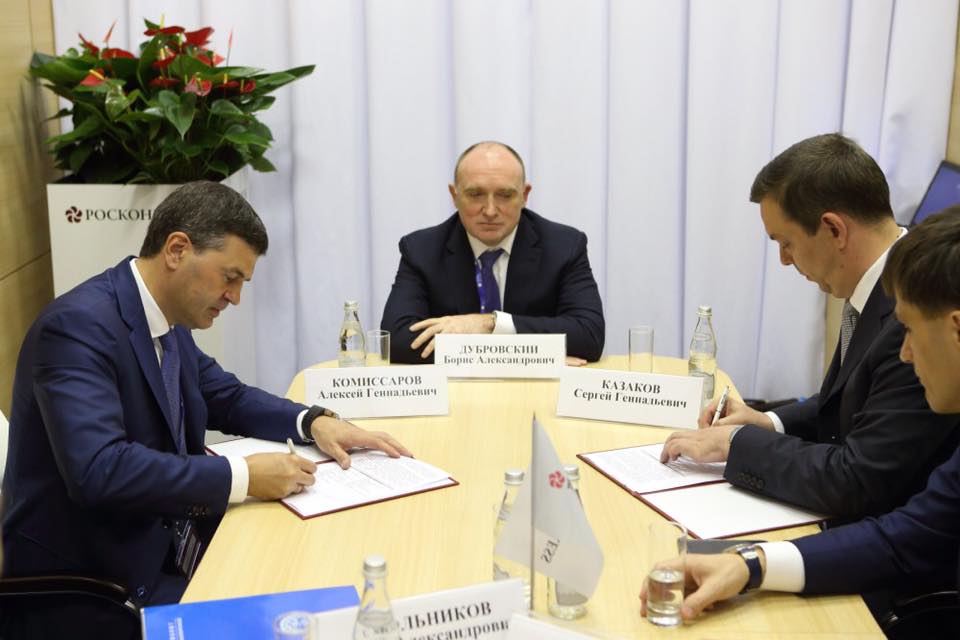 Срок займа не более 5 лет
Общий бюджет проекта от 40 млн. руб.
6
Использование займа
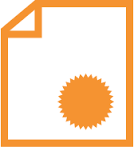 max 10%
Покупка лицензий и патентов
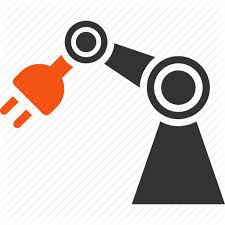 max 100%
Покупка/модернизация
оборудования, монтаж, пуск
max 15%
Общехозяйственные расходы
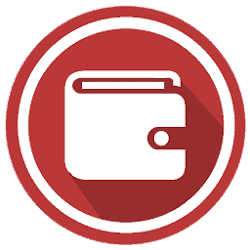 7
Порядок выдачи займов
региональным Фондом
1. Подача резюме проекта через личный кабинет на сайте www.frp74.ru
3. Подготовка пакета  документов исполнителем
4.Комплексная экспертиза
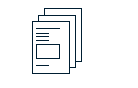 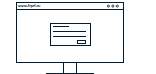 2. Экспресс-оценка
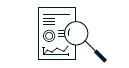 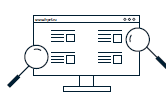 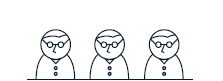 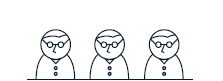 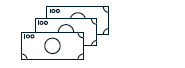 6. Наблюдательный совет
5. Экспертный совет
7. Подписание договора займа
8
Перечень документов по программе 
«Совместные займы»
10
Обеспечение займа
11
Новые продукты ФРП РФ
16
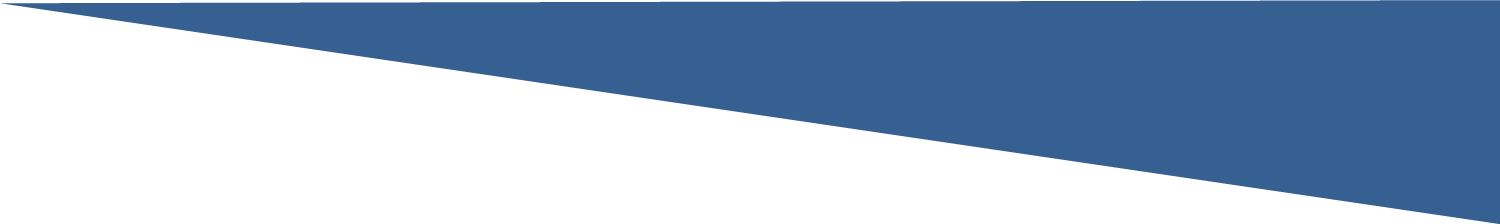 Программа «Конверсия»
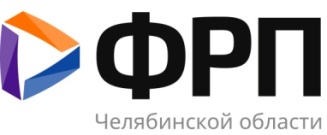 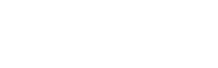 Займ для предприятий оборонно-промышленного комплекса на проекты, направленные на производство высокотехнологичной продукции гражданского и/или двойного назначения.
Софинансирование проекта 50% - ФРПРФ/ 50% - со стороны Заявителя
1% в первые 
3 года
5% 
на оставшийся срок
Целевой объем продаж новой продукции

Не менее 50%

от суммы займа в год, начиная со 2 года серийного производства
Сумма займа (млн. руб.)

200-750
(5 лет)
Общий бюджет проекта(млн. руб.)

От 400
В том числе за счет собственных средств/ средств акционеров
 ≥ 15% от суммы займа
Софинансирование со стороны Заявителя, частных инвесторов или банков
≥ 50%бюджета   проекта
12
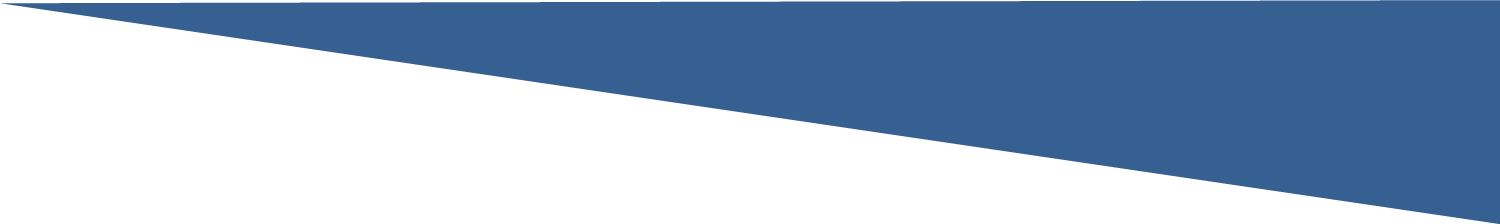 Программа «Комплектующие изделия»
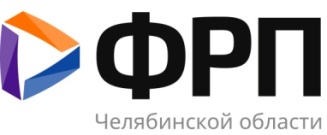 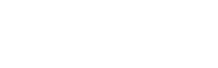 Займ на проекты, направленные на модернизацию или организацию производства комплектующих изделий, повышающих уровень локализации конечной российской продукции.
Софинансирование проекта 70% - ФРПРФ/ 30% - со стороны Заявителя
1% в первые 
3 года
5% 
на оставшийся срок
Целевой объем продаж новой продукции

Не менее 30%

от суммы займа в год, начиная со 2 года серийного производства
Сумма займа (млн. руб.)

50-500
(5 лет)
Общий бюджет проекта(млн. руб.)

От 71,5
В том числе за счет собственных средств/ средств акционеров
 ≥ 15% от суммы займа
Софинансирование со стороны Заявителя, частных инвесторов или банков
≥ 30%бюджета   проекта
13
Механизм действия 
Постановления Правительства РФ от 16.07.2015 №708
«О специальных инвестиционных контрактах (СПИК) для отдельных отраслей промышленности»
Постановления Правительства Челябинской области от 20.04.2016 №215-П
«О порядке заключения специального инвестиционного контракта, стороной которого является Челябинская область»
12
Специальный инвестиционный контракт (СПИК)
ПП РФ №708
ПП ЧО №215-П
СПИК - соглашение между инвестором и РФ и/или субъектом РФ и/или муниципальным образованием, в котором ФИКСИРУЮТСЯ:

  обязательства РФ и/или ее субъекта (гарантии стабильности налоговых и регуляторных условий и осуществление мер стимулирования деятельности в сфере промышленности);

 обязательства инвестора (в предусмотренный соглашением срок создать (или модернизировать) и освоить производство промышленной продукции).


ТИПЫ СПИК:

создание или модернизация промышленного производства;

 внедрение производства промышленной продукции, не имеющей аналогов в РФ;

внедрение наилучших доступных технологий


Срок действия СПИК = сроку выхода проекта на операционную прибыль + 5 лет, но не более 10 лет


Минимальный объем инвестиций - 750 млн. руб. (для заключения СПИК с участием РФ) 
Минимальный объем инвестиций - 350 млн. руб. (для заключения СПИК с участием региона)
13
СПАСИБО ЗА ВНИМАНИЕ!
Консультационный центр по мерам поддержки промпредприятий

Сайт: www.frp74.ru

E-mail: info@frp74.ru

Телефон: +7(351)-214-214-1

Адрес: Российская 110, корпус 1
21